Find Your Piece
How to Use
Print the following on multiple colors of paper
Give each student a piece of a circle.  (like the story in lesson 10)
Students must search for their matching piece. 
 
I use this game to organize groups.
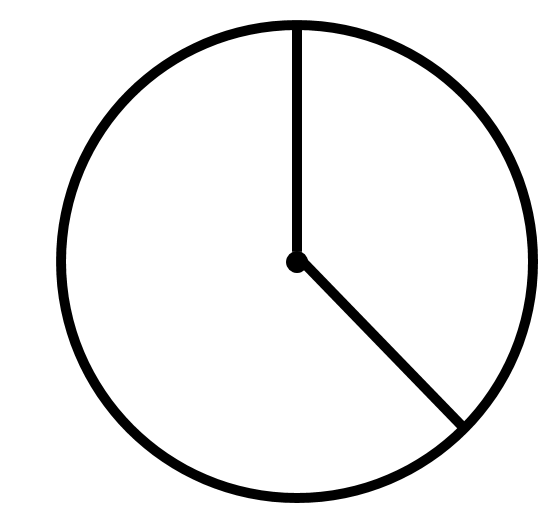 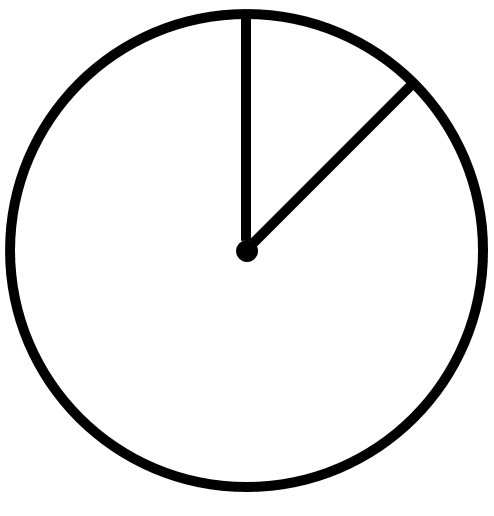 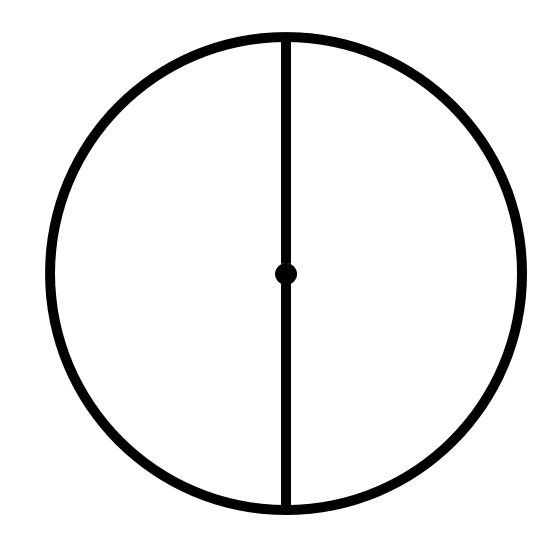 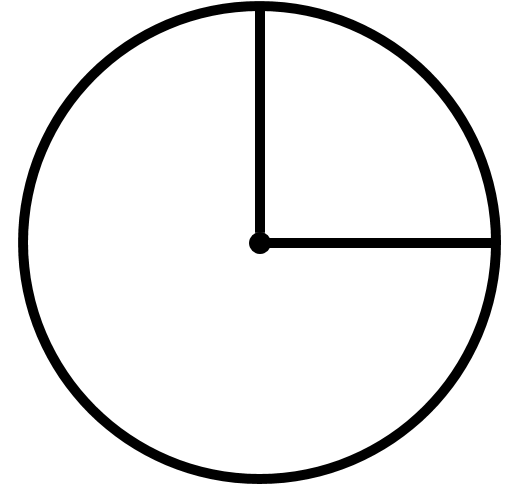